Now available!
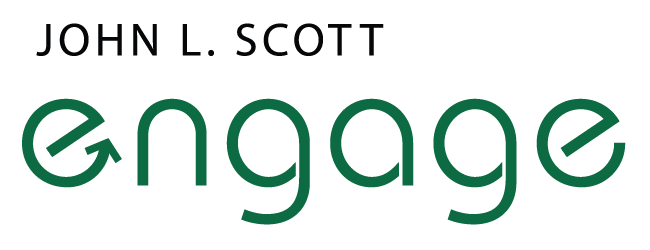 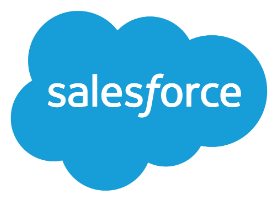 TM
powered by
John L. Scott’s NEW Connectivity Engine
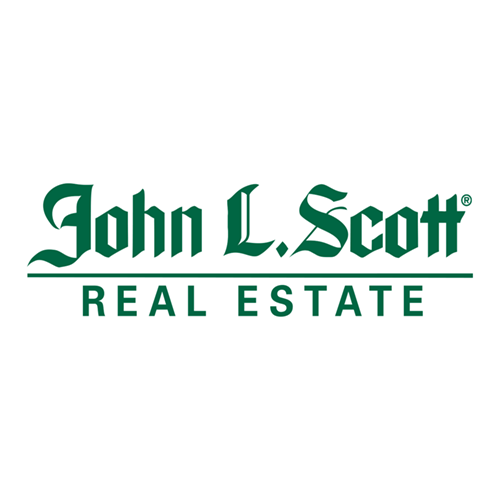 What is JLS Engage?
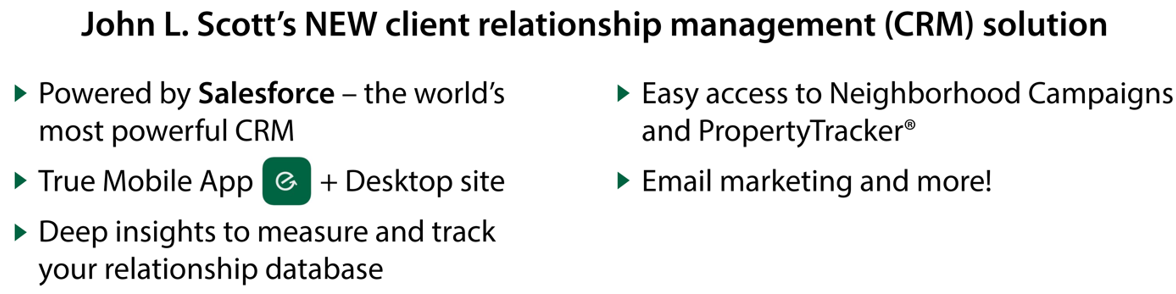 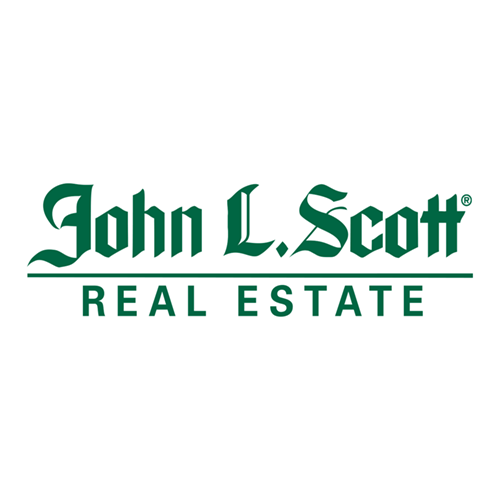 Attended a Launch Week training? 
Tell us what you think!
Please take a short, anonymous survey to help us improve.
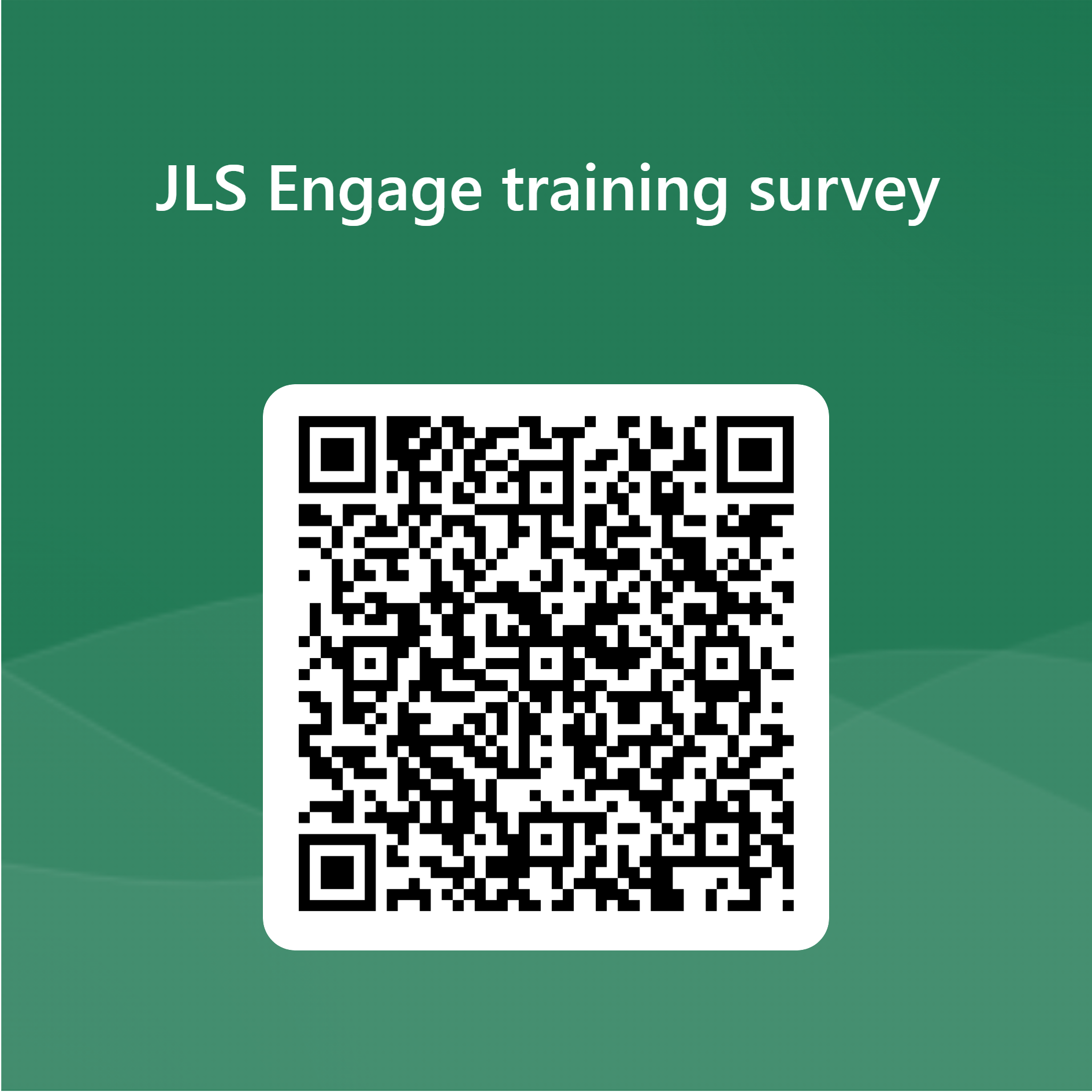 We count on and truly appreciate your feedback!
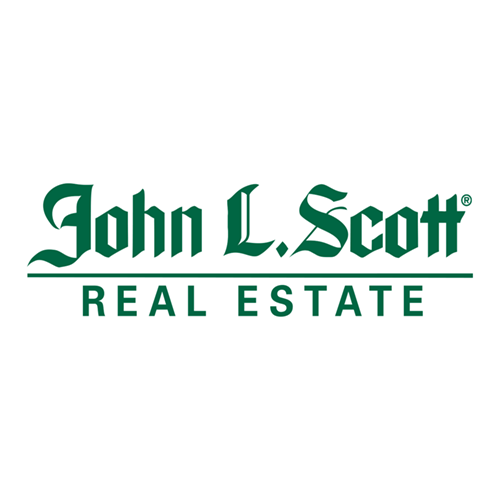 Wondering how to get started?
JLS Engage
Getting Started Guide
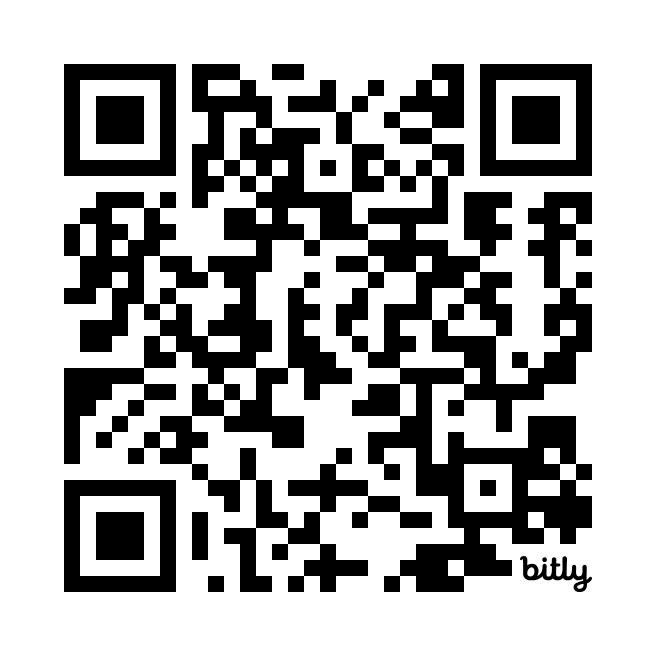 Computer settings, first-time login 
tips, etc.
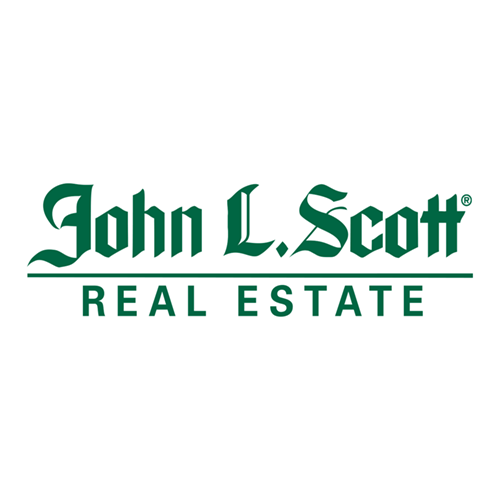 Wondering how to get started?
JLS Engage 
Resource Library
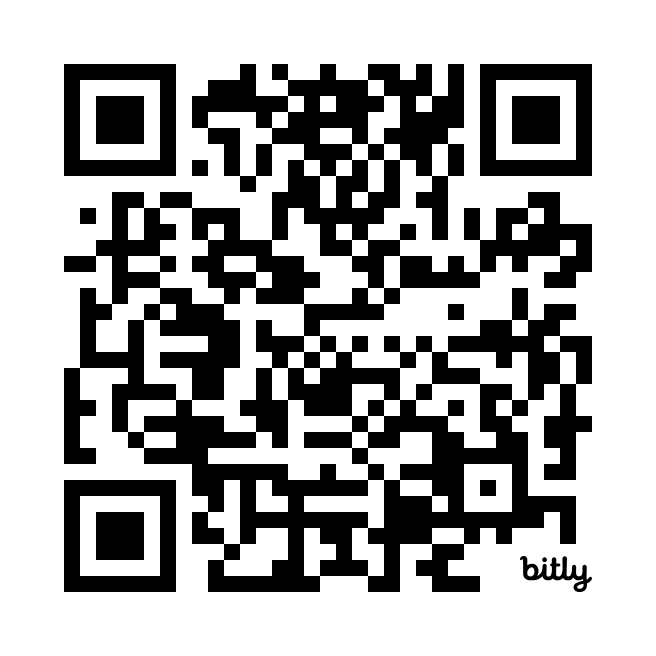 Short tutorial videos on most Engage features.
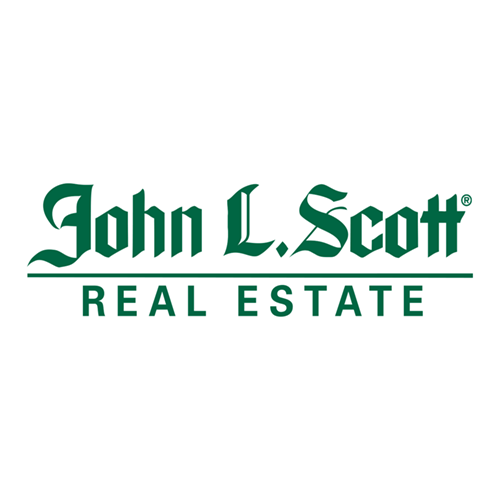 Wondering how to get started?
JLS Engage Guided Tours: 
Real-time training tips on how to use JLS Engage
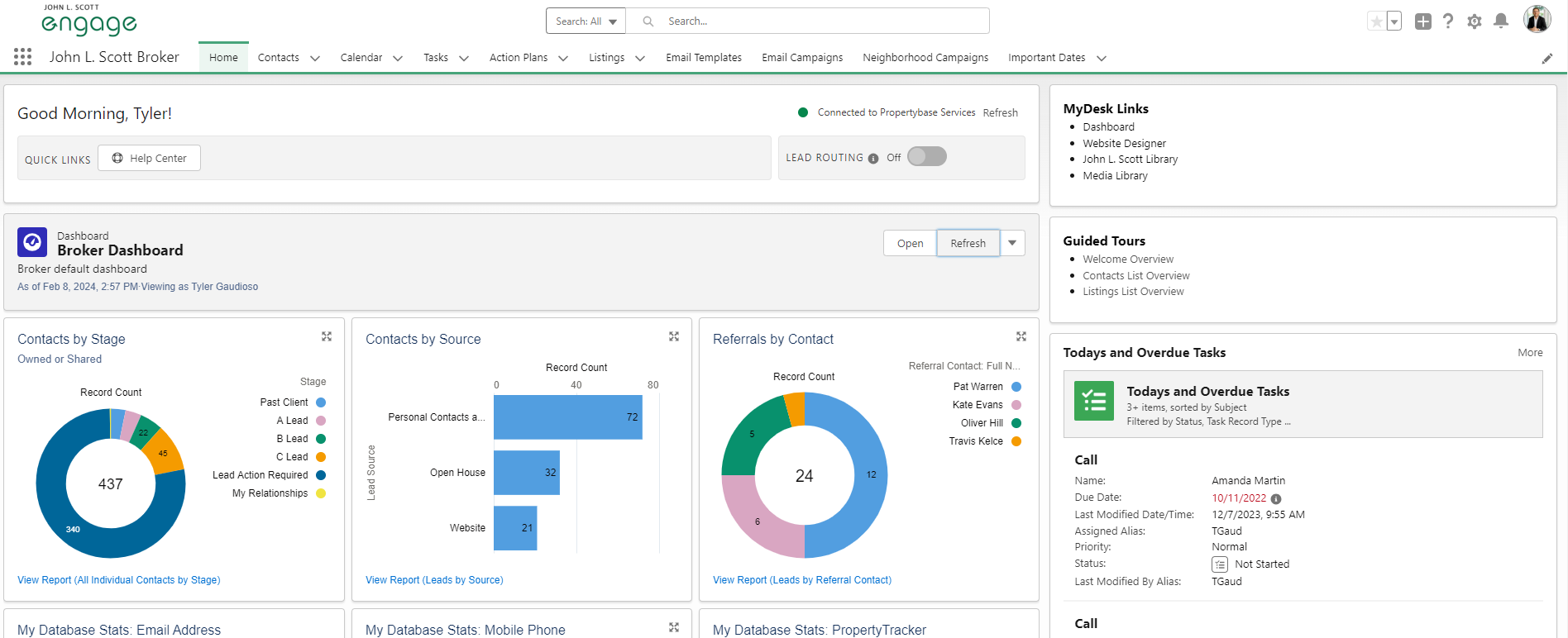 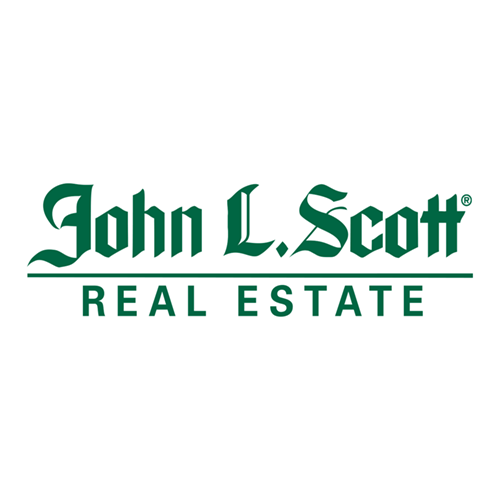 Couldn’t attend a Launch Week 
training session?
To see a calendar of upcoming live Zoom sessions, please visit:
https://jlstraining.com/webinartraining/
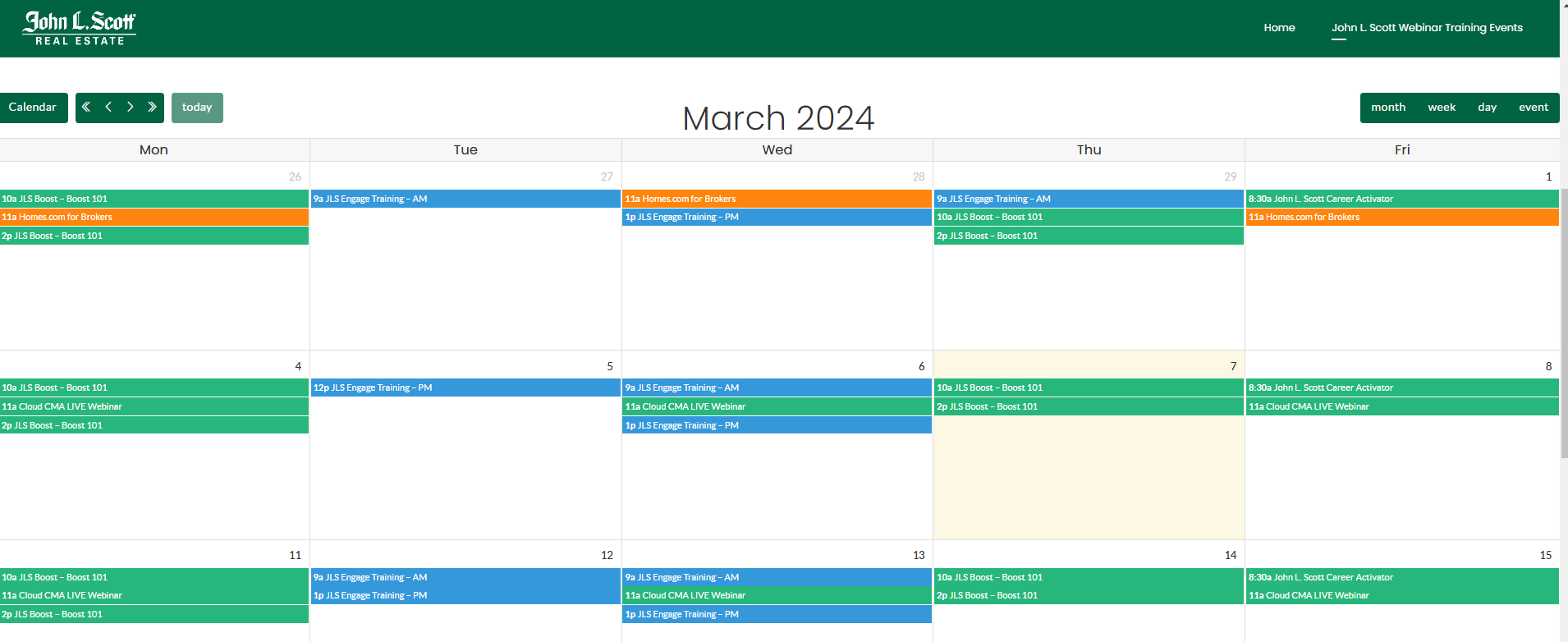 JLS Engage sessions are in blue:
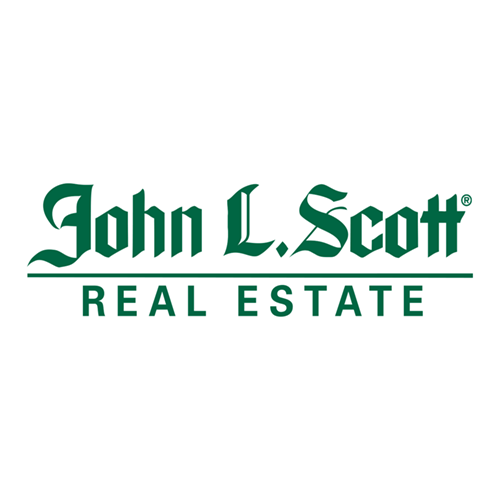 Find JLS Engage in MyDesk…
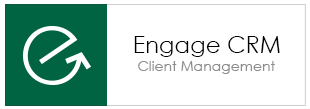 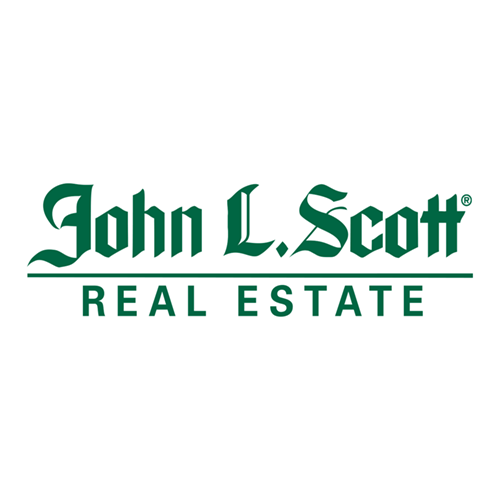 And download the Mobile App!
Google Play Store (Android)
Apple App Store (iPhone/iPad)
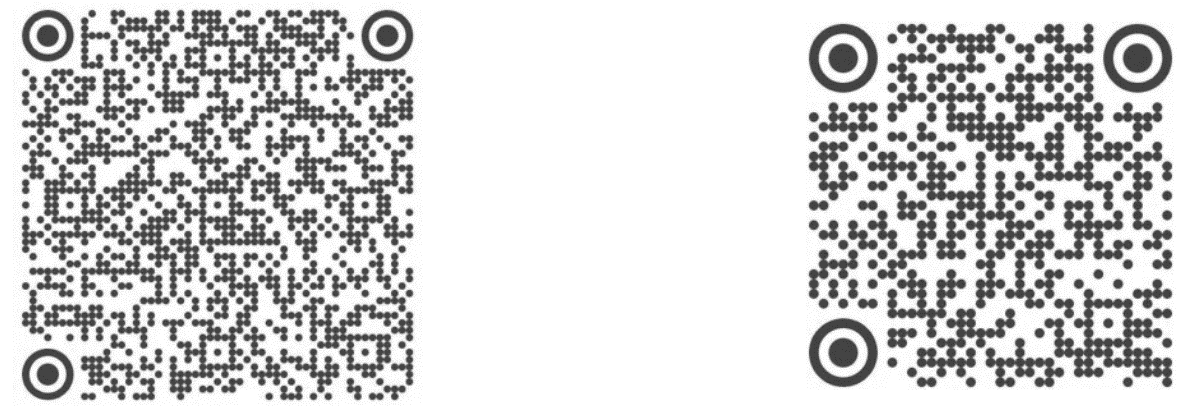 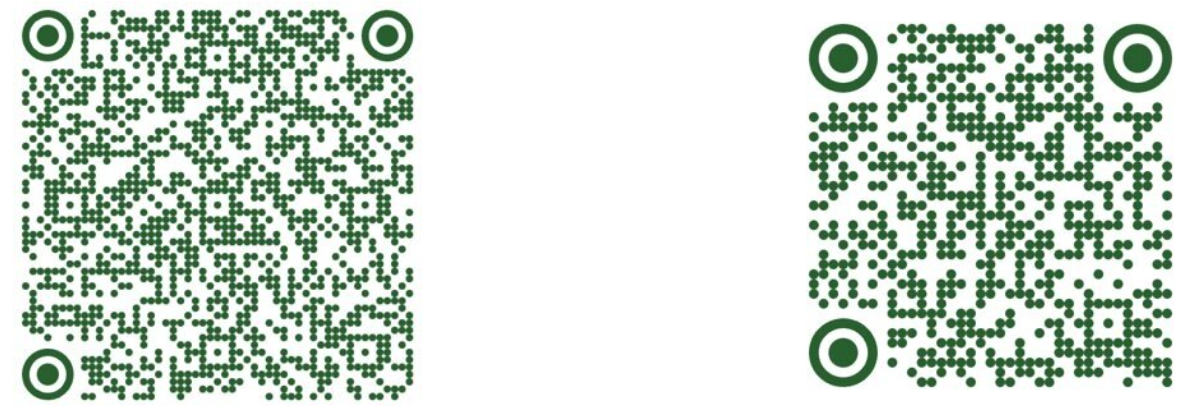 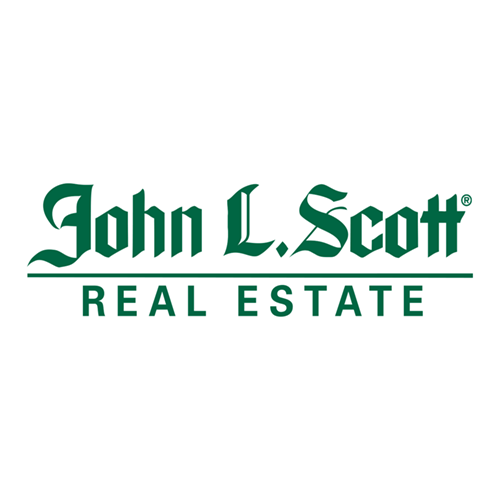 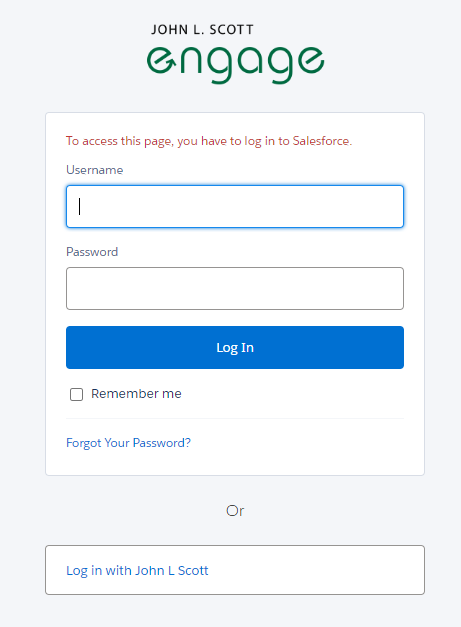 Be sure to 
“Log In with John L. Scott”…
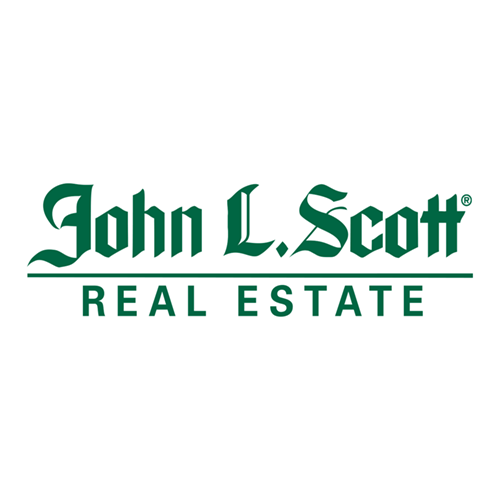 And don’t hesitate to reach out for support
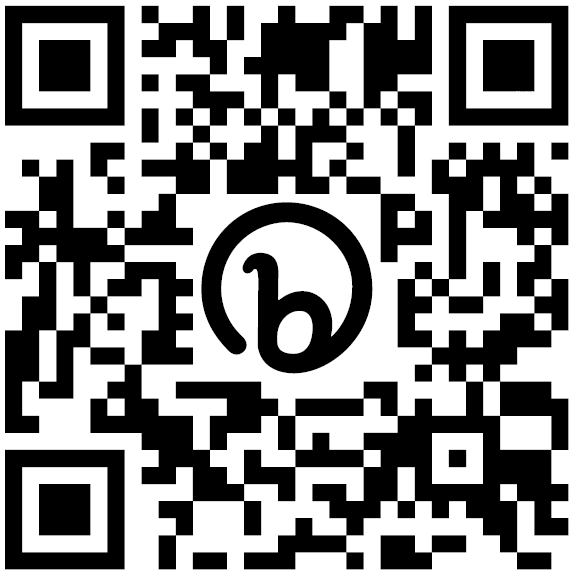 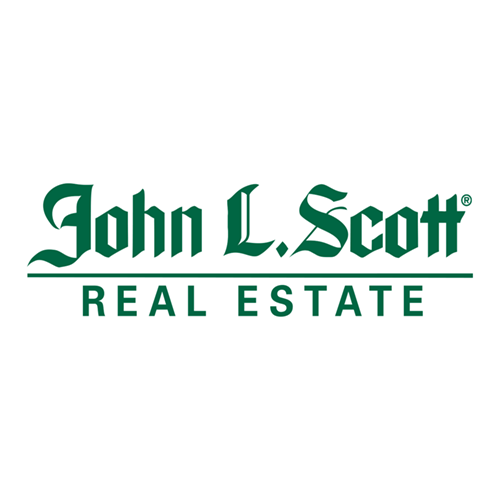 Now available!
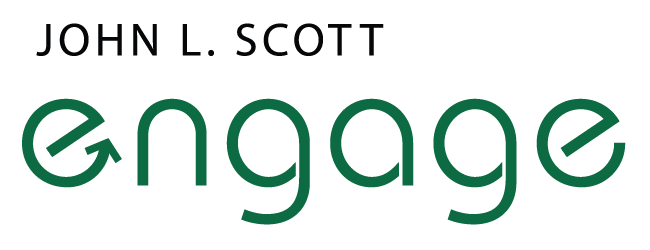 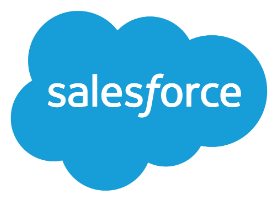 TM
powered by
John L. Scott’s NEW Connectivity Engine
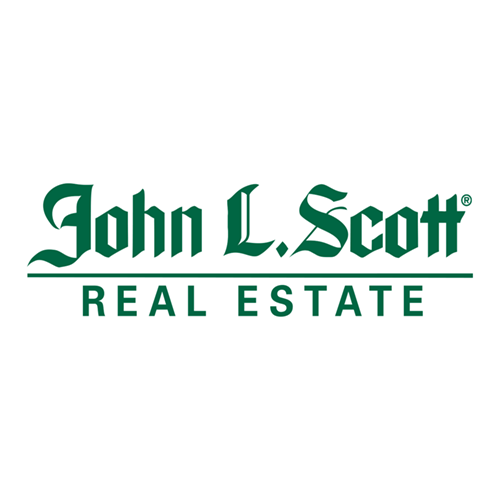